DISASTERS
What are Natural Disasters?
Volcanic eruption
Earthquake
Cyclone or Hurricane
Avalanche
Flood
Drought
Forest fire or Bushfire
Volcanoes
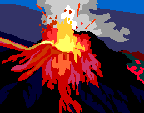 A volcanic eruption is the spurting out of gases and hot lava from an opening in the Earth’s crust.
   
   Pressure from deep inside the Earth forces ash, gas and molten rock to the surface.
Earthquake
An earthquake is a violent shaking of the ground. Sometimes it is so strong that the ground splits apart.

    When parts of the earth, called plates, move against each other giant shock waves move upwards towards the surface causing the earthquake.
Cyclone, Hurricane, Tornado or Typhoon
A Cyclone is a fierce storm with storm winds that spin around it in a giant circle. During a cyclone trees can be uprooted, buildings can be destroyed and cars can be overturned.
Avalanche
An Avalanche is a movement of snow, ice and rock down a mountainside. Avalanches happen very suddenly and can move as fast as a racing car up to 124mph.
Avalanches can be caused by –
	snow melting quickly
	snow freezing, melting then freezing again
	someone skiing
	a loud noise or an earth tremor
Flood
A flood is caused by an overflow of water which covers the land that is usually dry.
Floods are caused by heavy rain or by snow melting and the rivers burst their banks and overflow.
Costal floods are caused by high tides, a rise in sea level, storm waves or tsunami (earthquakes under the sea).
Drought
A drought is the lack of rain for a long time.
In 1968 a drought began in Africa. Children born during this year were five years old before rain fell again.
Forest Fire or Bushfire
Fires can burn out of control in areas of forest or bush land. Fires are caused by lightning, sparks of electricity or careless people. Wind may blow a bushfire to areas where people live.
definitions
An overwhelming ecological disruption occurring on a scale sufficient to require outside assistance …
                                 PAHO 1980
 
Disasters are exceptional events which suddenly kill or injure large numbers of people…                     
                                  Red Cross/Red Crescent
Definitions
Any occurrence that causes damage, ecological disruption, loss of human life or deterioration of health or health services on a scale that warrants extraordinary response from outside the affected community or area
Source: WHO strategy and approaches to humanitarian action,1995 

 Man made calamity (accident or intentional)
A catastrophic event that overwhelms a community’s response capabilities
Definitions
CRED defines a disaster as “a situation or event which overwhelms local capacity, necessitating a request to a national or international level for external assistance; an unforeseen and often sudden event that causes great damage, destruction and human suffering”
WHO CRITERIA
10 or more people killed.
 100 people reported affected.
 declaration of a state of emergency.
 call for international assistance.

WHO Centre for Research on the Epidemiology of Disasters
                      (UCL ,Brussels, Belgium)
Mortality Rate Emergency Indicators
Crude Mortality Rate (CMR): “single most important indicator of serious stress in affected populations.”
 
CMR = deaths/10,000/day: emergency phase
<1 = Under control
>1 = Serious condition
>2 = Out of control
>4 = Major catastrophe
How to calculate  CMR?
Crude Mortality Rate =
 
      Total number of deaths in a given time period x 10,000
   ----------------------------------------------------------------------------------
   Estimated total population x Number of days in the time period
  Example: 52 deaths in 2 weeks in an affected population of 40,000 people.

       52 deaths x 10,000                                             
      --------------------------------------- = 0.93 deaths/10,000/day        
     40,000 people x 14 days
Types of disasters
Types of disaster
Meterological e.g., storms, drought
Topological e.g., floods, avalanches, landslides
Telluric & Tectonic e.g., earthquakes,volcanic eruptions
Accidents
Atomic explosion
Bio-terrorism
Floods
Air Crash
Tornados
Drought
Sandstorm
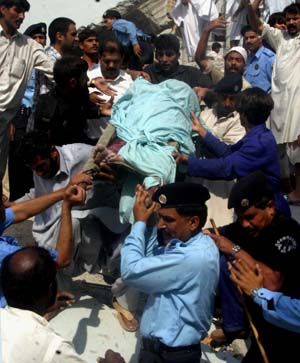 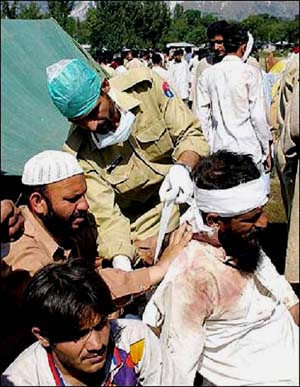 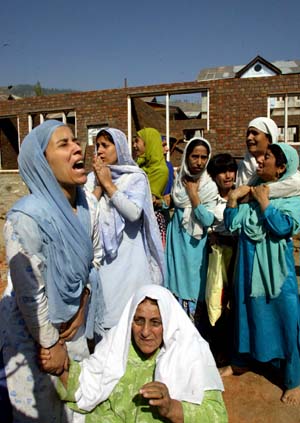 INTRODUCTION
Chaos cannot be prevented during the initial period of a major disaster, but it has to be the aim of every disaster operation plan to keep this time as short as possible
1
10
15
10
10
1
Frequency
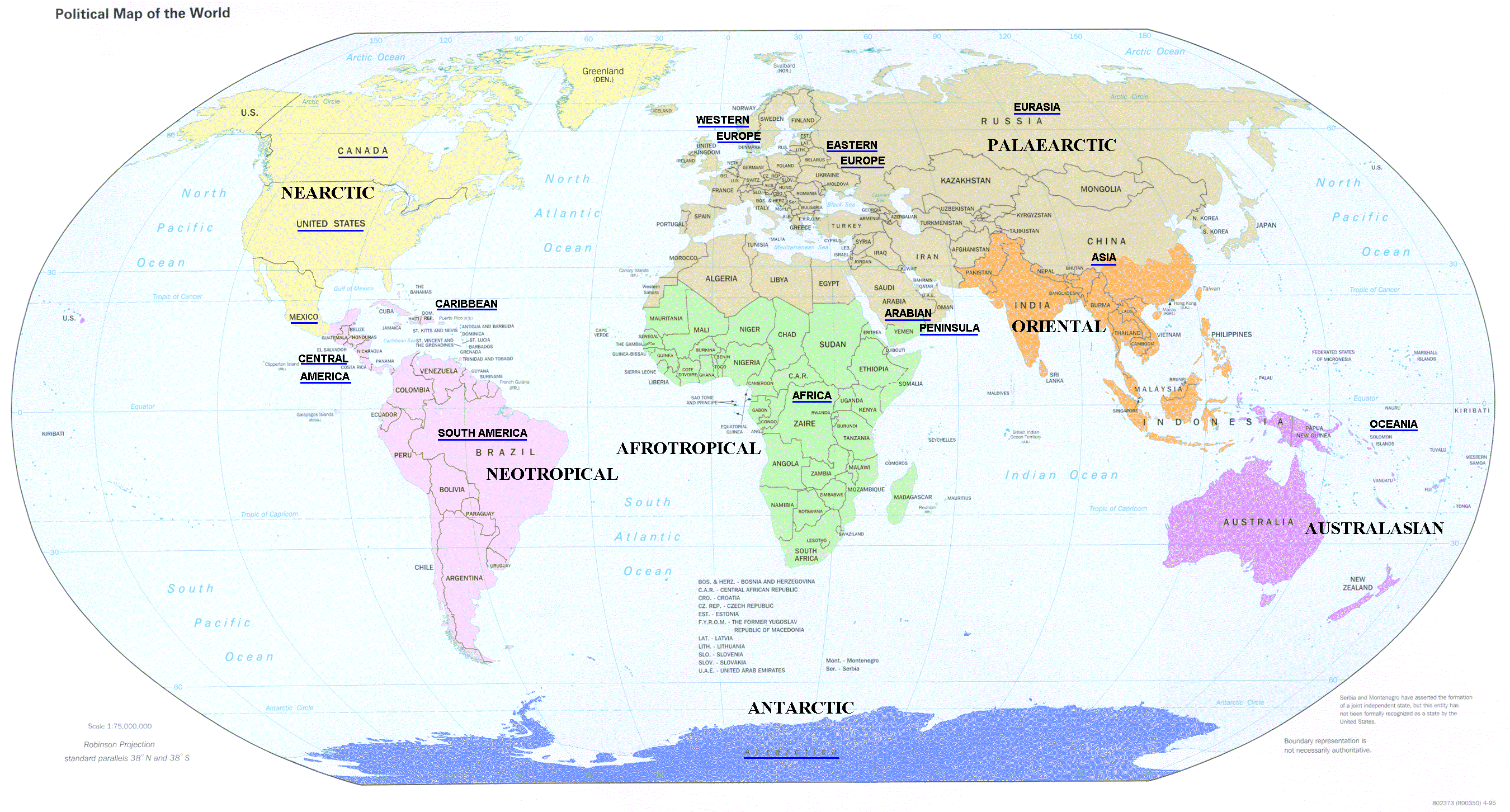 ASIA
EUROPE
LATIN AMERICA
AFRICA
AUSTRALIA
Climatological disasters more frequent
For each major Natural Disaster in Europe & Australia there are 10 in Latin America /Africa & 15 in Asia
Top Ten Natural Disasters Worldwide by number of deaths - 2005
73338
Source = www.net-data/disasters
Top 10 Natural Disasters in Pakistan
By Number of Deaths
Source = www.pakistan.gov.pk
Top 10 Natural Disasters in Pakistan
By Number of Affectees
Source = www.pakistan.gov.pk
EFFECTS OF DISASTERS
Health Effects
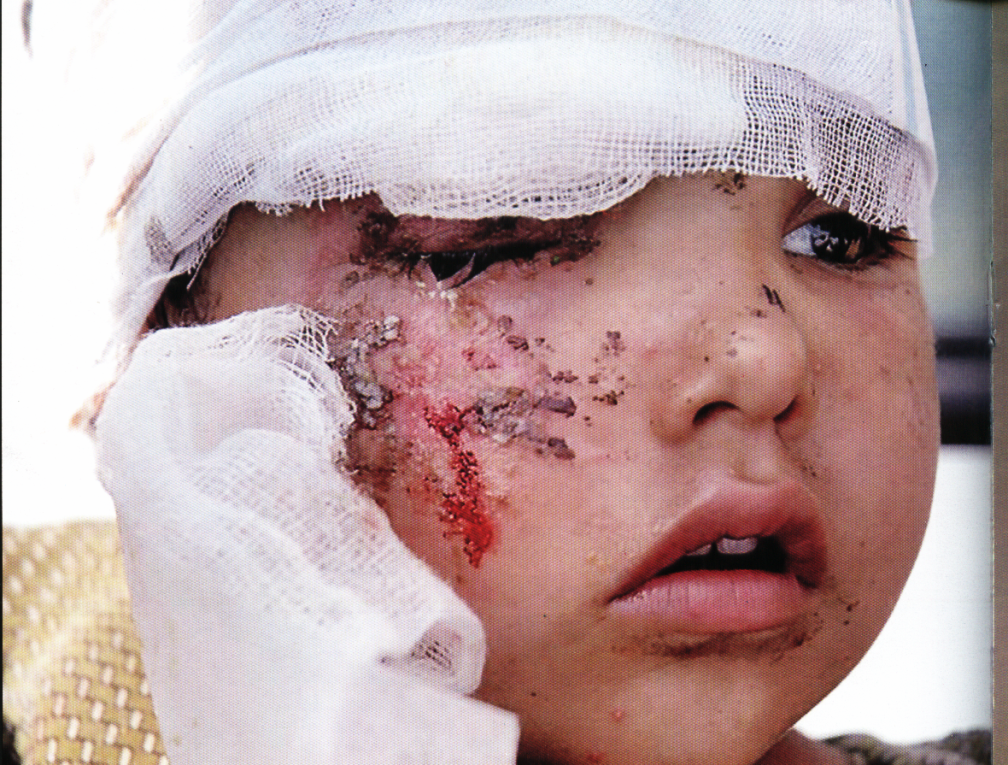 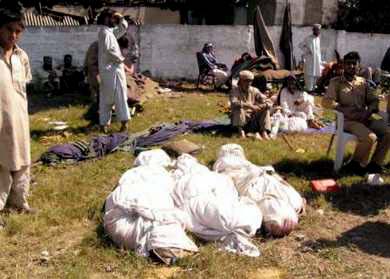 Injuries & Deaths
Health Effects
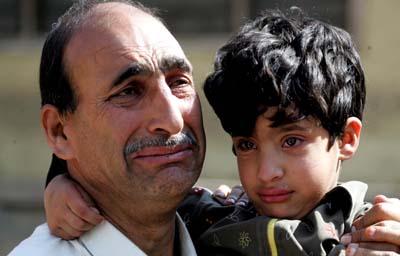 Emotional Stress and Psychological Reactions
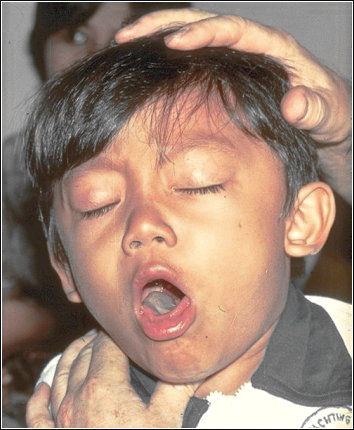 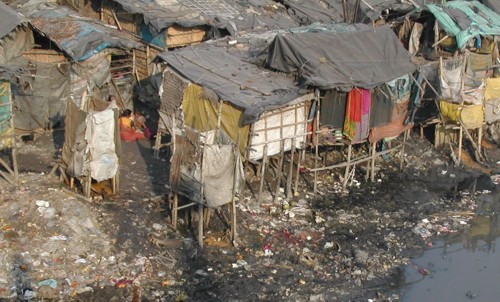 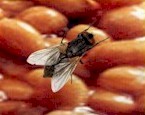 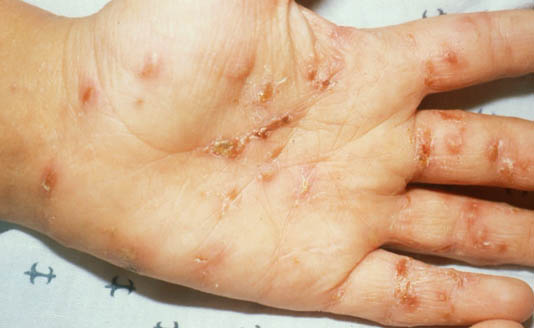 Vector borne
Food and water borne
Person to person 
contact
Respiratory route
Health Effects
Epidemics
Health Effects
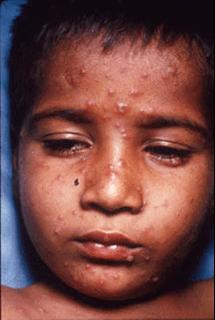 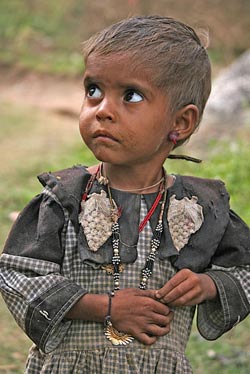 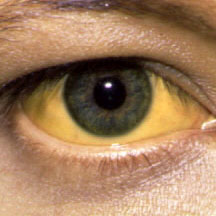 Increase in indigenous diseases
Other Effects
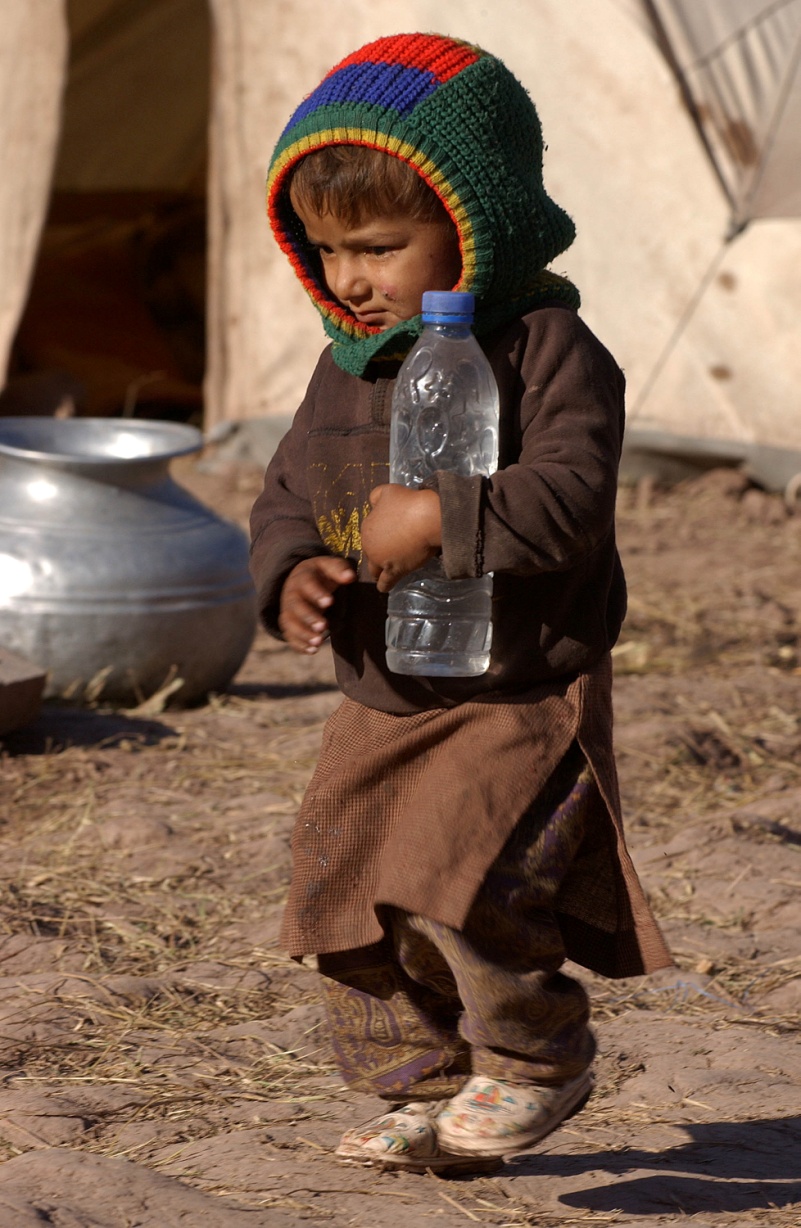 Food Shortage
Other Effects
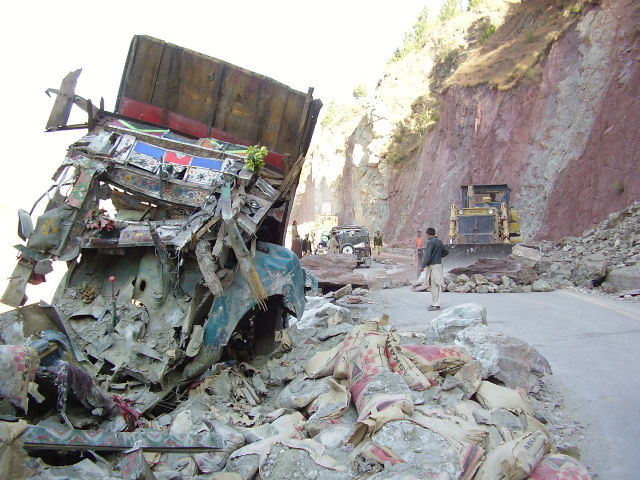 Disruption of Services / Infrastructure Damage
Other Effects
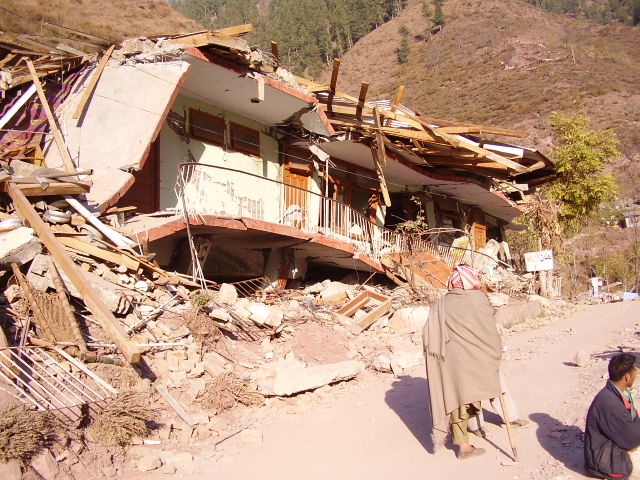 Property Damage
Other Effects
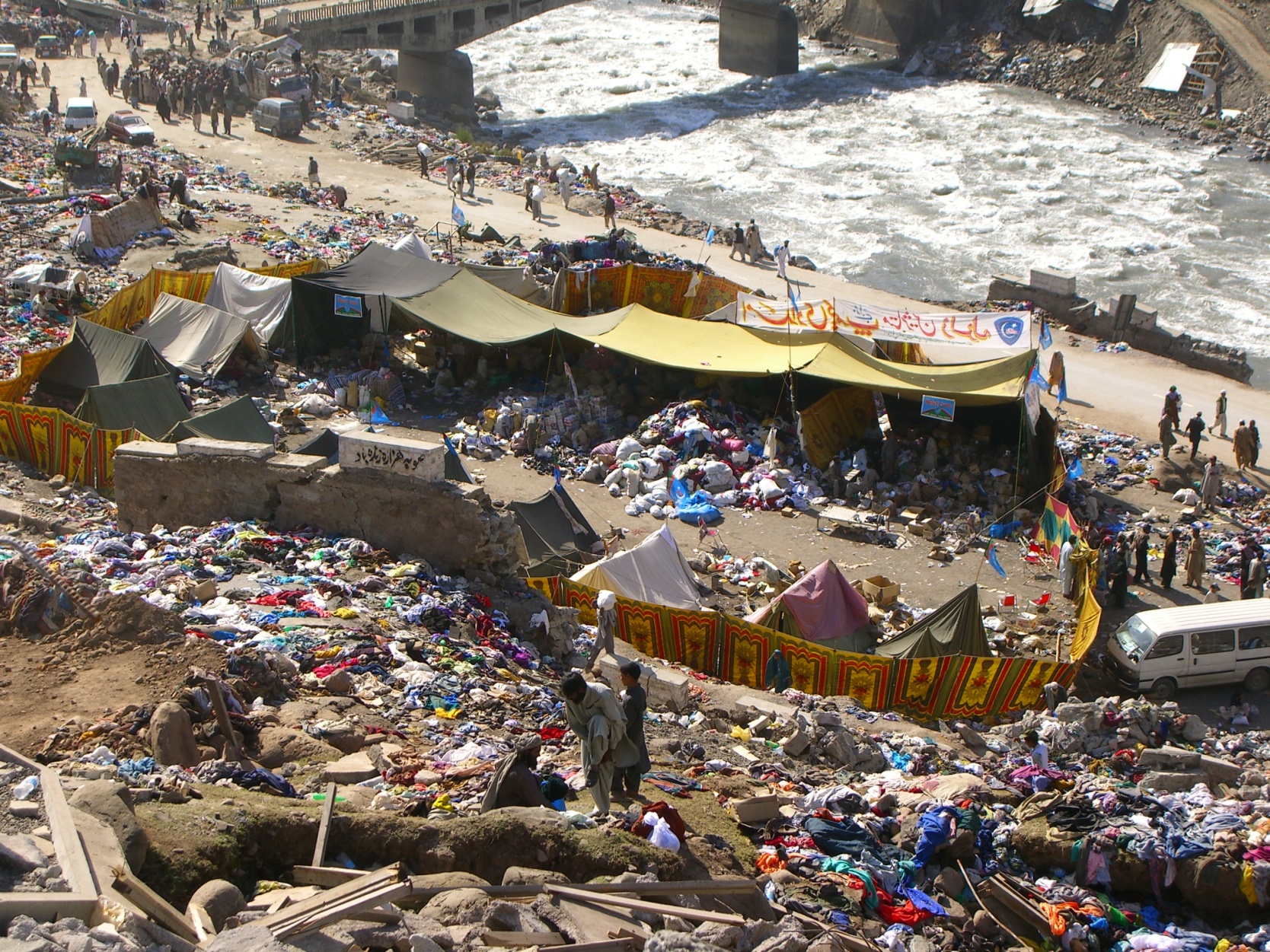 Environmental Damage
Cascading Causes and Emergencies
DEFORESTATION
HEAVY RAINFALL
LACK OF 
PREPAREDNESS
FLOOD
POOR 
RESPONSE
CONTAMINATED
 WATER SUPPLY
DAMAGE TO 
CROPS
DAMAGE TO 
HEALTH SYSTEM
INJURY
INC DISEASE RATE
OVERLOAD OF
HEALTH SYSTEM
FOOD SHORTAGE
INCREASED 
DEATH RATE
Parameters to Measure 
Magnitude of Disaster
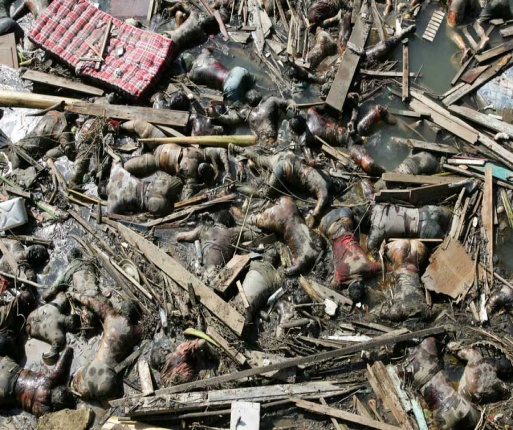 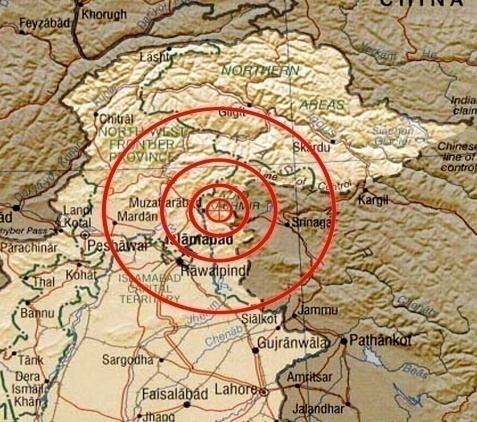 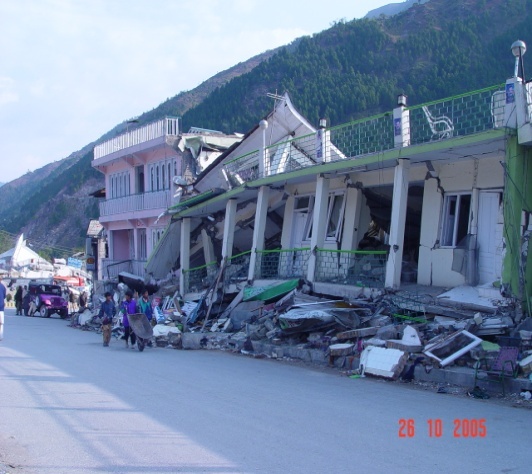 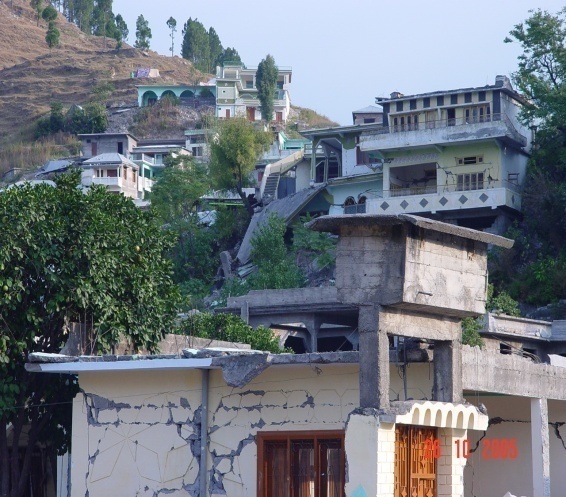 CONDITION OF 
PUBLIC BUILDINGS
PRIVATE AND PUBLIC 
PROPERTY DAMAGE
GEOGRAPHIC
 EXTENT
NUMBER DEAD
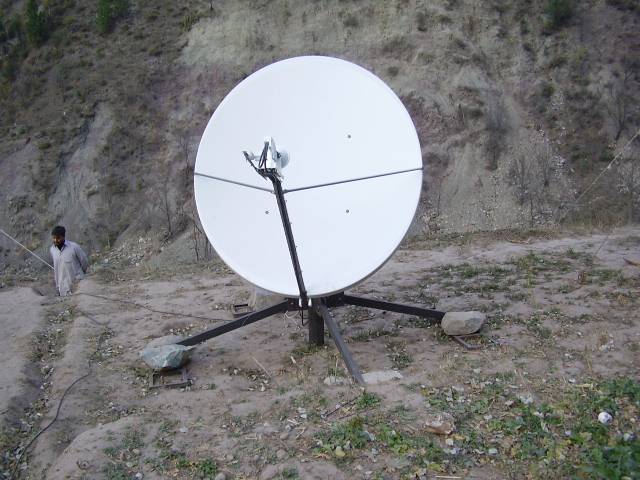 COMMUNICATION 
INFRASTRUCTURE
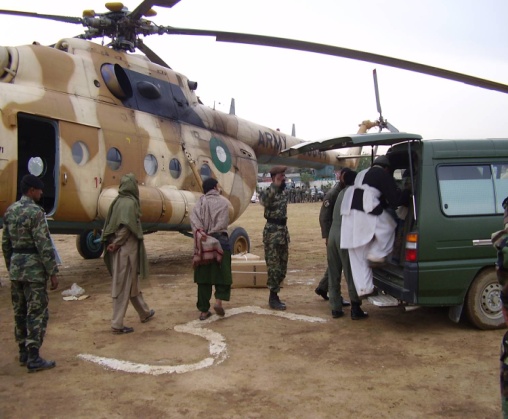 NUMBER 
SEVERELY INJURED
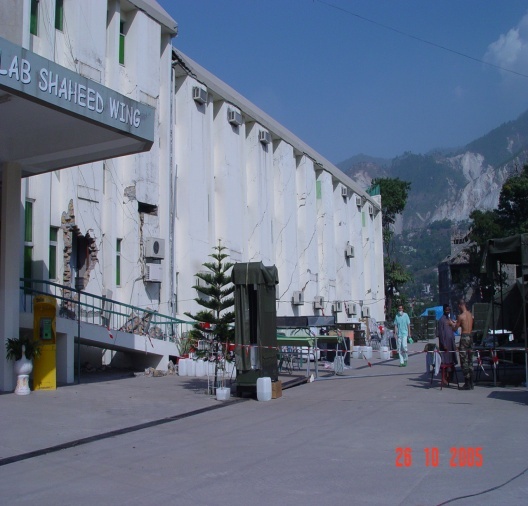 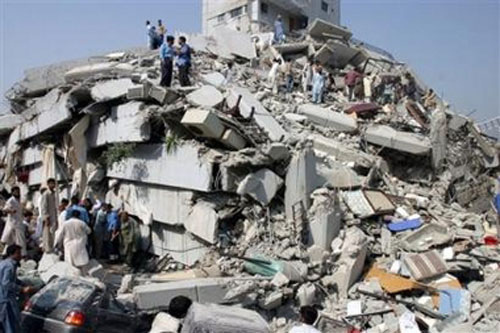 CONDITION OF 
COMMUNITY SERVICES
CONDITION OF 
HEALTH FACILITIES
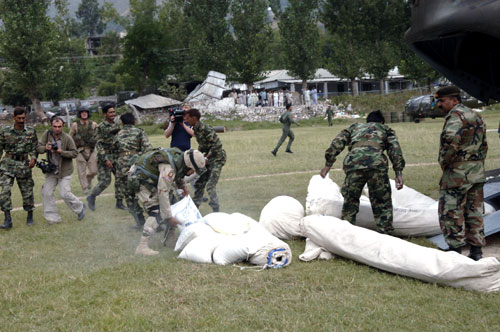 ESTIMATES OF 
HEALTH FACILITIES
RELIEF ACTIVITIES 
ALREADY IN PROGRESS
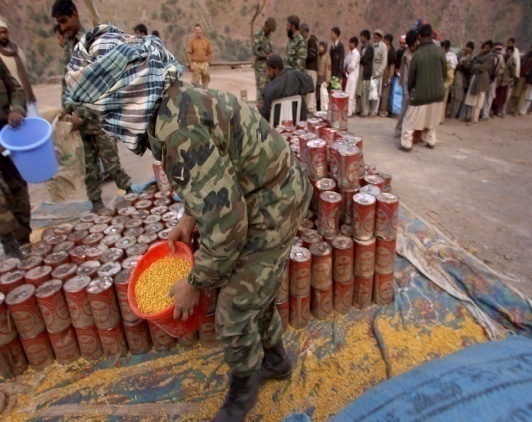 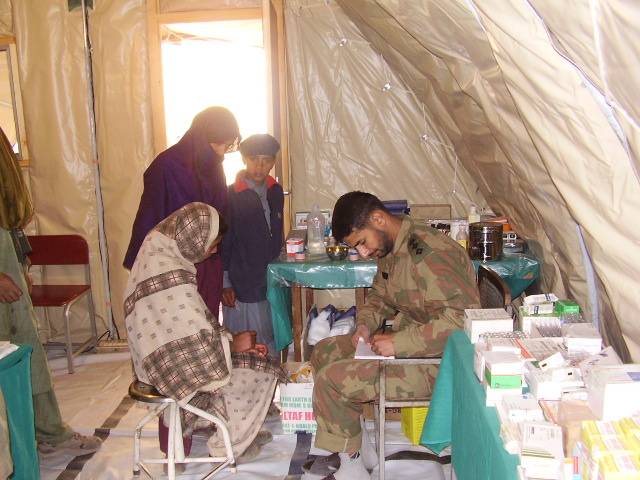 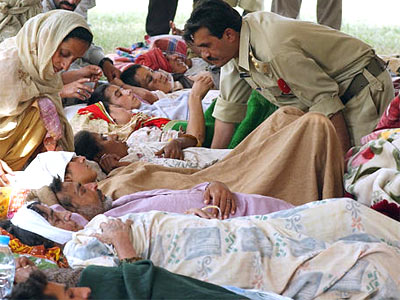 EXTENT OF
 FOOD SUPPLY
SPREAD OF 
COMMUNICABLE
 DISEASES
Phases of Disaster Management
Disaster impact
Preparedness
R
E
C
O
V
E
R
Y
Response
Rehabilitation
Reconstruction
Mitigation
TriageDo the most good for the most patients
Emergent (Immediate) or Priority One (RED)

Urgent (Delayed) or Priority Two (YELLOW)

Non-urgent (Minimal) or Priority Three (GREEN)

Dead (BLACK)
Emergent or Immediate
Examples

•Unstable chest/abdomen wounds

•Vascular wounds with limb ischemia

•Incomplete amputations

•Open fractures of long bones
Urgent or Delayed
Examples
Stable abdominal wounds
Soft tissue wounds
Vascular injuries with adequate collaterals
Genitourinary tract disruption
Fractures requiring operative intervention
Maxillofacial without airway compromise
Urgent or Delayed
Non-urgent or Minimal
Walking wounded/ walking “well”

Directed away from Triage area to minimal care area for first aid and non-specialty care

May be a source of manpower
Dead/Moribund
Survival unlikely even with optimal care

Should be separated from view of other casualties

Should not be abandoned

Comfort measures with minimal staff
Preparedness Planning how to respond for an emergency or disaster and working to increase resources available to respond effectively
Multisectoral Activity
         communications
        health
        social welfare
        police & security 
        search & rescue
        transport
        media
Preparedness(a stitch in time saves nine)
Tasks
 evaluate risk
 adopt standards/regulations 
organize communication, warning sys, coordination
	& response mechanism
ensure financial resources
develop public education programmes
 coordinate with media
organize disaster simulation exercises
MitigationActivities which actually eliminate or reduce the chance of occurrence or the effects of a disaster
Measures designed to either prevent hazards e.g.,
   protection of vulnerable population and structures

Improving structural quality of houses, schools, and other public buildings.

Safety of water supply & sewerage system
Minimum Water Requirements
Minimum maintenance = 15 liters/person/day

Feeding centers = 30 liters/inpatient/day

Health centers and hospitals = 40–60 liters/inpatient/day

1 tap stand/250 people not >100m from users

A large quantity of reasonably safe water is preferable to a small amount of pure water
Minimum Food Requirements
Minimum maintenance = 2,100Kcals/person/day

  Carbohydrates  =	70%

  Proteins  =            	20%

  Fats  =                   	10%
Minimum Shelter/Space Requirements
Minimum shelter space = 3.5 m2/person

Minimum total site area = 45 m2/person for temporary planned or self settled camps
Minimum Sanitation Requirements
At least 1 toilet for every 20 persons

Maximum of 1 minute walk from dwelling to toilet (≥6m and ≤50m)
Disposal of Excreta
Why we are not prepared?
Traditional approach fail
Need training
Need equipment
Need Rs Rs Rs
Fear of unknown
It can’t happen here
Not interested
Inherent lethargy
D-I-S-A-S-T-E-R
A mnemonic which can help rescuers remember critical information about disaster response  and triage.
D-I-S-A-S-T-E-R
D etection
I ncident command
S afety and security
A ssess hazards
S upport
T riage and treatment
E vacuation
R eallocation and redeployment